1
Maria Giovanna Dainotti
SNe Ia, BAO and GRB cosmology to tackle the Hubble constant tension
National Astronomical Observatory of Japan
Sokendai Advanced Studies
University of Nevada Las Vegas
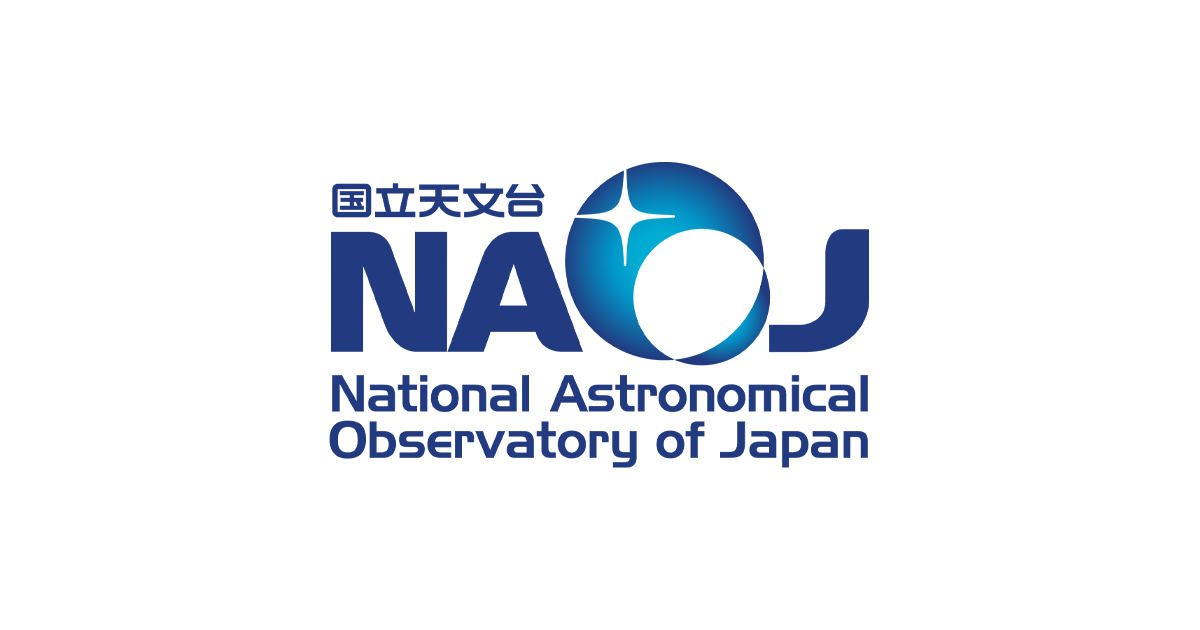 23/05/2025, CosmoVerse, Naples
2
The Hubble constant and its tension
HUBBLE’S LAW
Dainotti et al. 2023, Galaxies, vol. 10, issue 1, 24.
M. G. Dainotti, et al., 2021, ApJ, 912, 150.
~ 500 citations listed in top 1% papers in web of Science
Montani, Carlevaro, Dainotti, PDU, 44, 2024, 101486
Montani, Carlevaro, Dainotti, PDU, 480, 1847M
[[2501.11772] A New Master Supernovae Ia sample and the investigation of the $H_0$ tension] A New Master Supernovae Ia sample and the investigation of the $H_0$ tension (Dainotti, et al. JHEAP submitted)
Di Valentino, Said et al. 2025, PDU
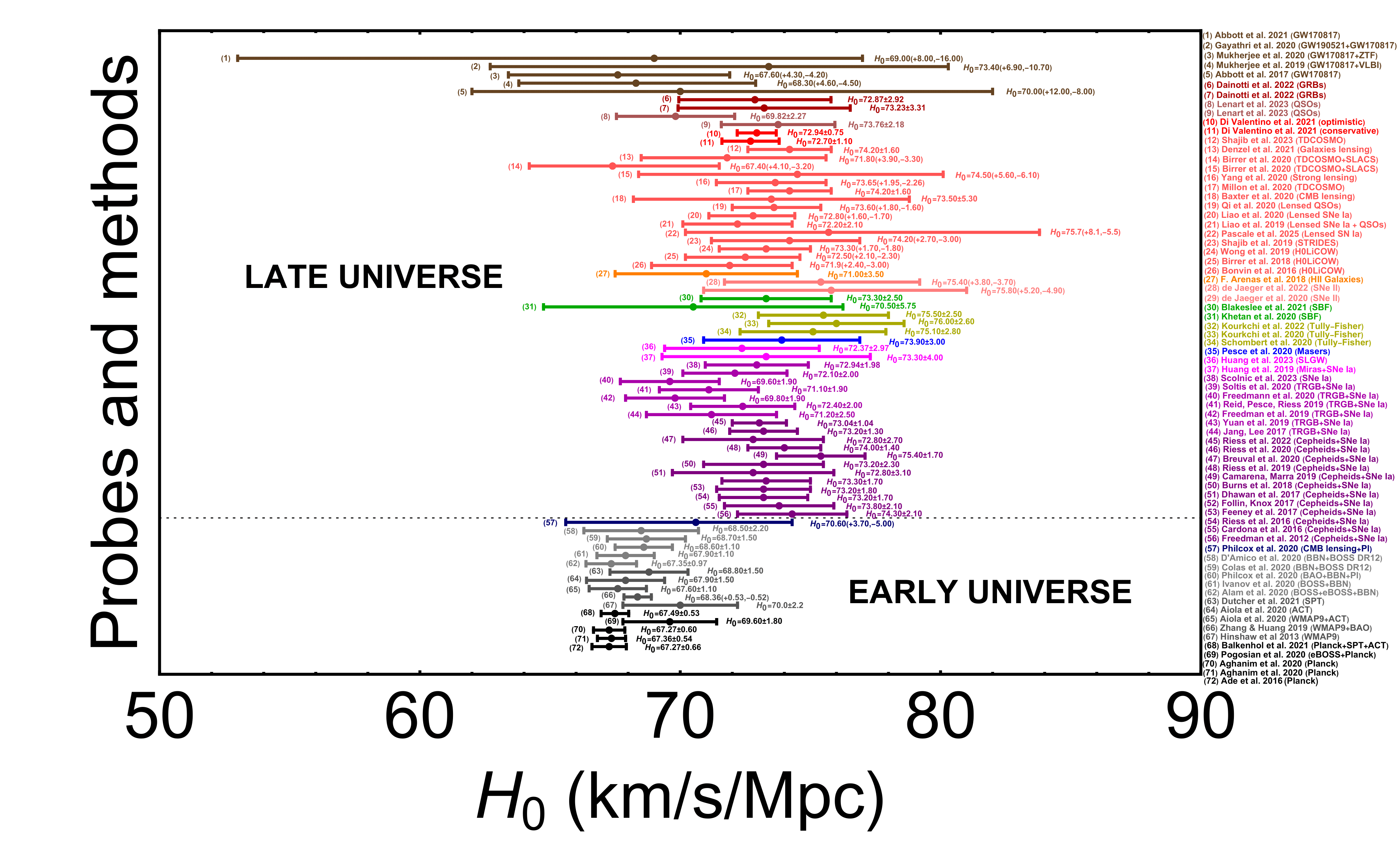 From M. G. Dainotti et al. 2025 (JHEAP submitted)
M. G. Dainotti, et al., 2021, ApJ, 912, 150
4
From the Philipp’s relation to the 3-parameter relation
The observed distance moduli of SNe Ia can be expressed through the modified Tripp formula (Scolnic et al. 2018):
Peak magnitude (B-band)
Absolute magnitude (B-band)
Host galaxy mass correction
Stretch
Color
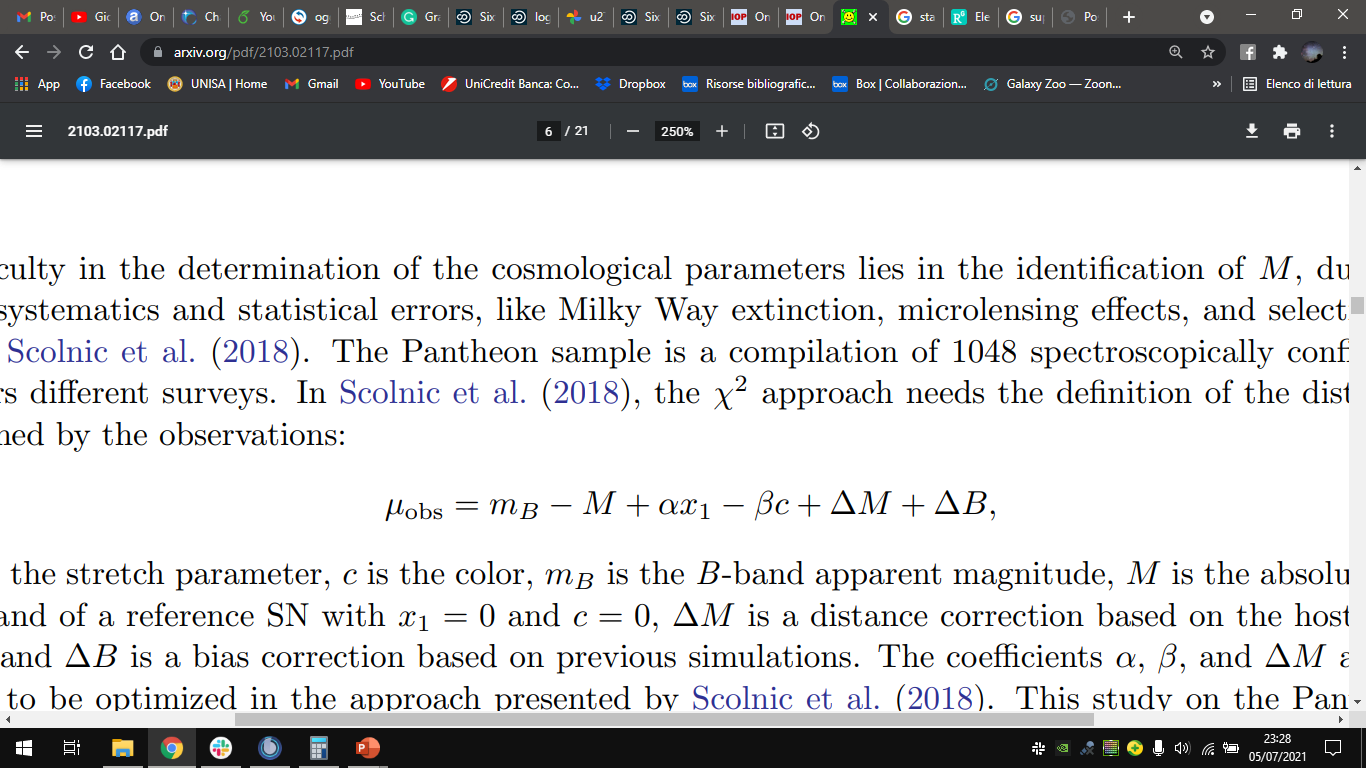 Bias correction
M is the absolute magnitude of a reference SN (in B band) with stretch = 0 and color = 0
Because the devil is in the detail
M is degenerate with H0
9
Results for ΛCDM and wowaCDM model (3, 4 bins)
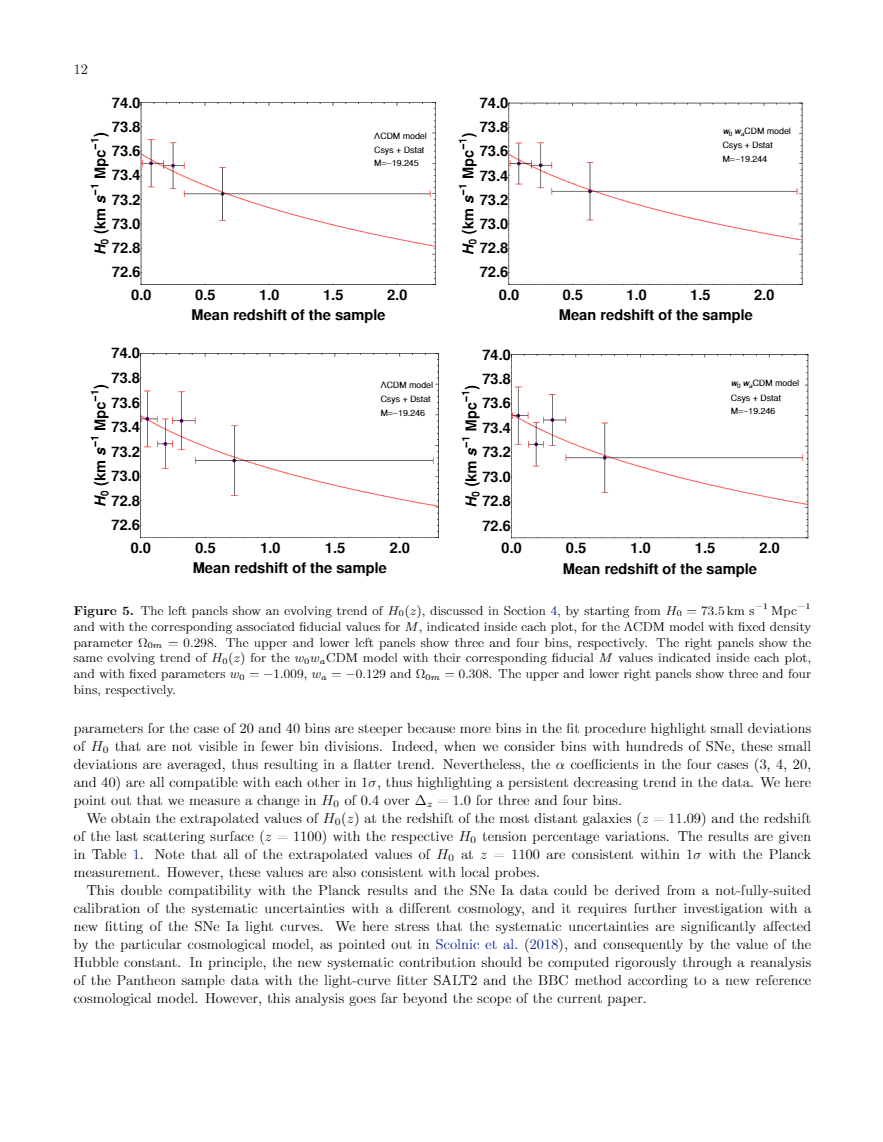 The evolution of the Ho is similar to the evolution of the MB parameter
(L. Kazantzidis and L. Perivolaropoulos
Phys. Rev. D 102, 023520)
M. G. Dainotti, et al., 2021, ApJ, 912, 150
11
Extrapolation at z=1100
Results for ΛCDM model (3, 4 20, 40 bins)
Dainotti, et al., 2021, ApJ, 912, 150
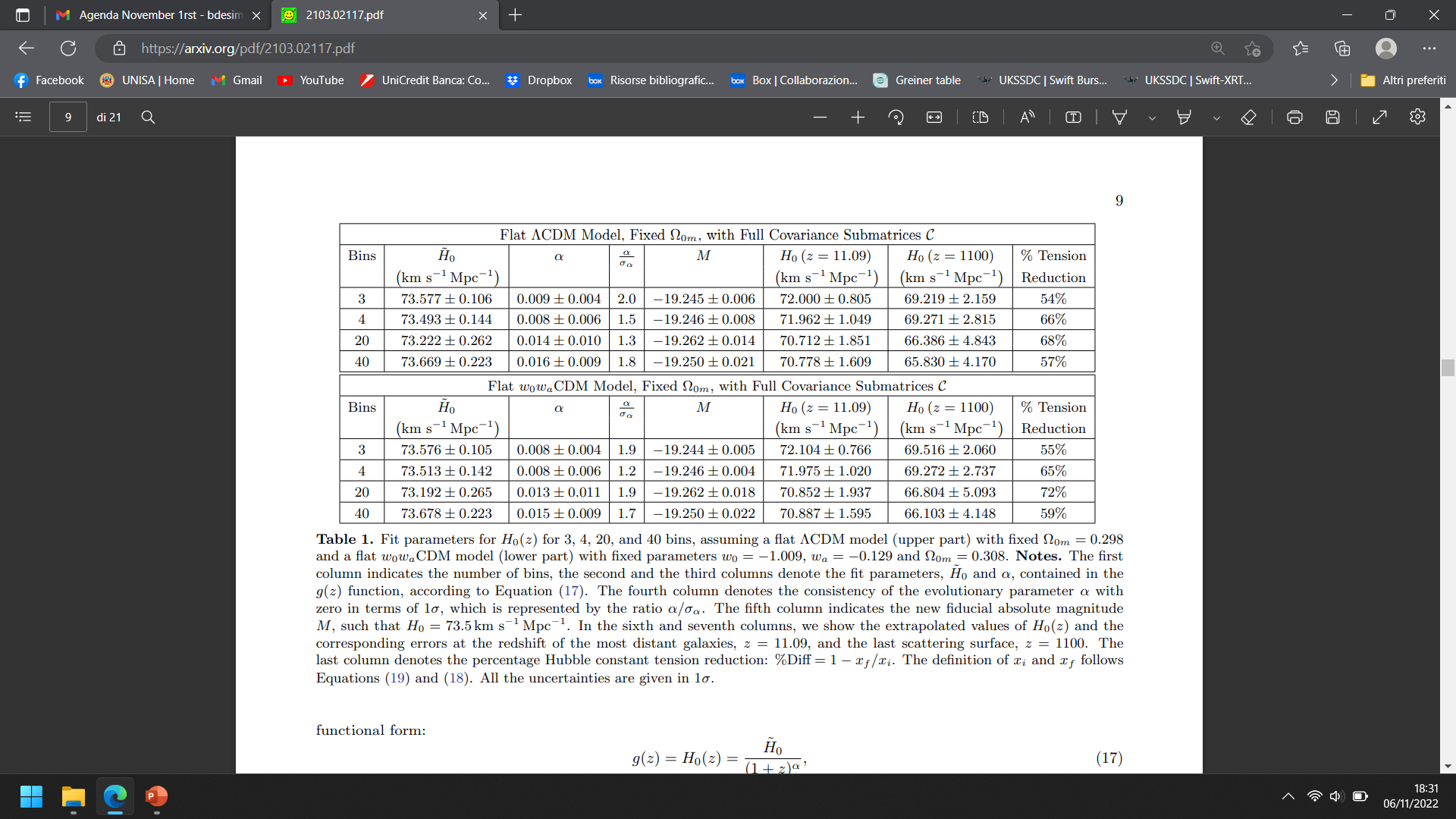 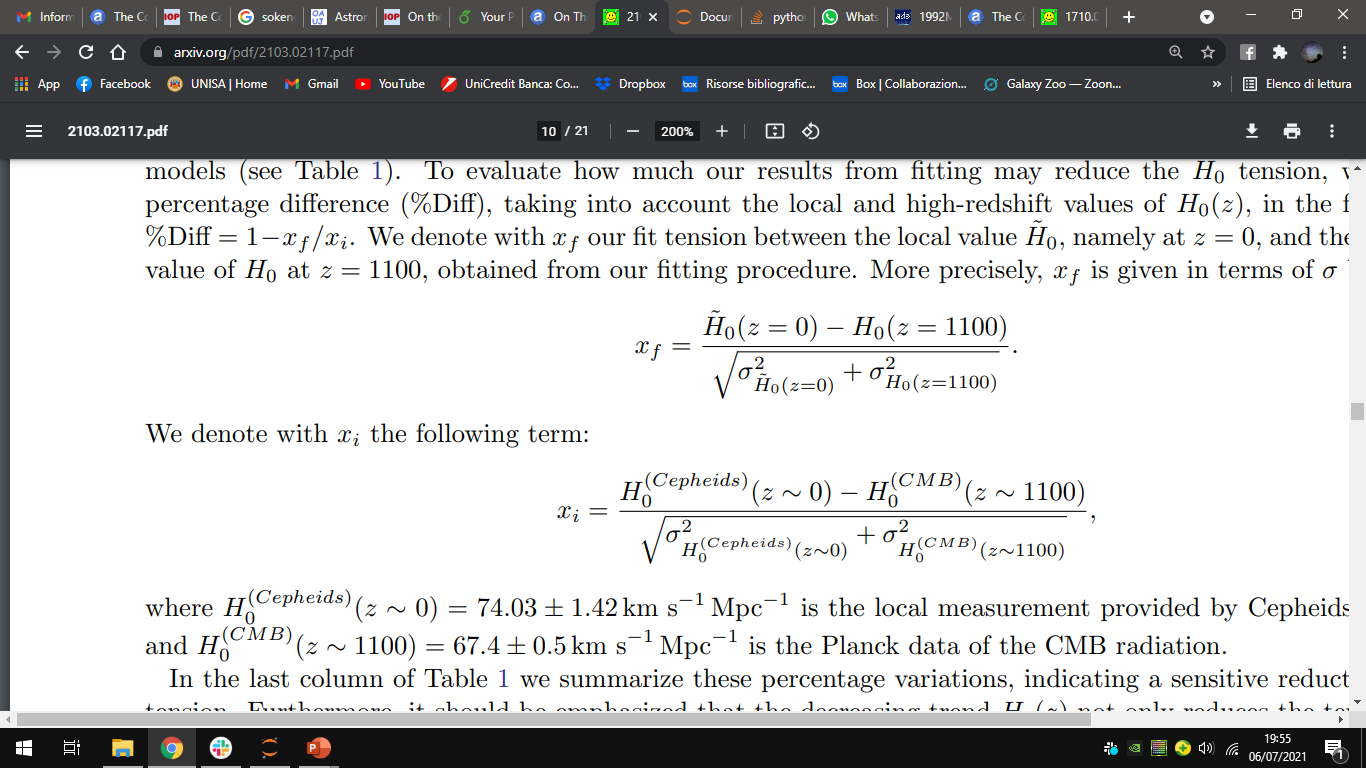 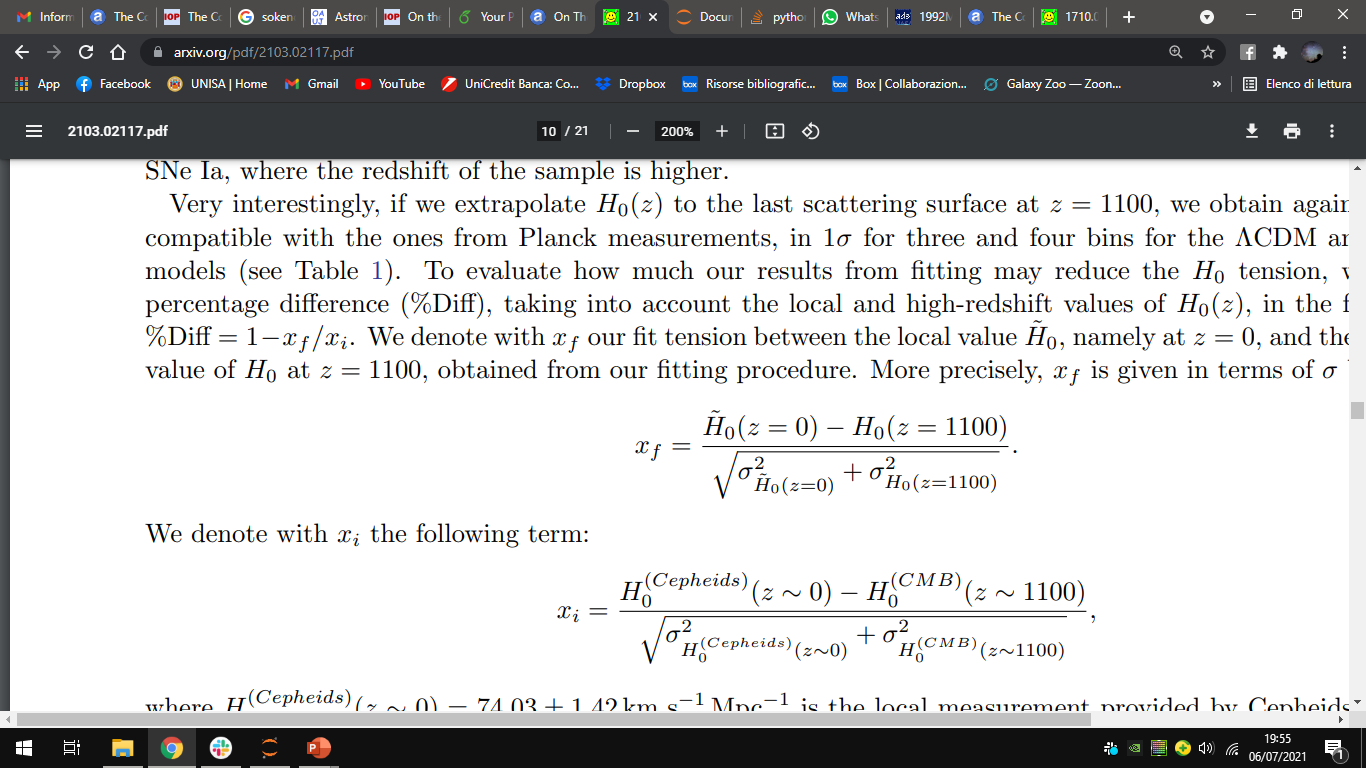 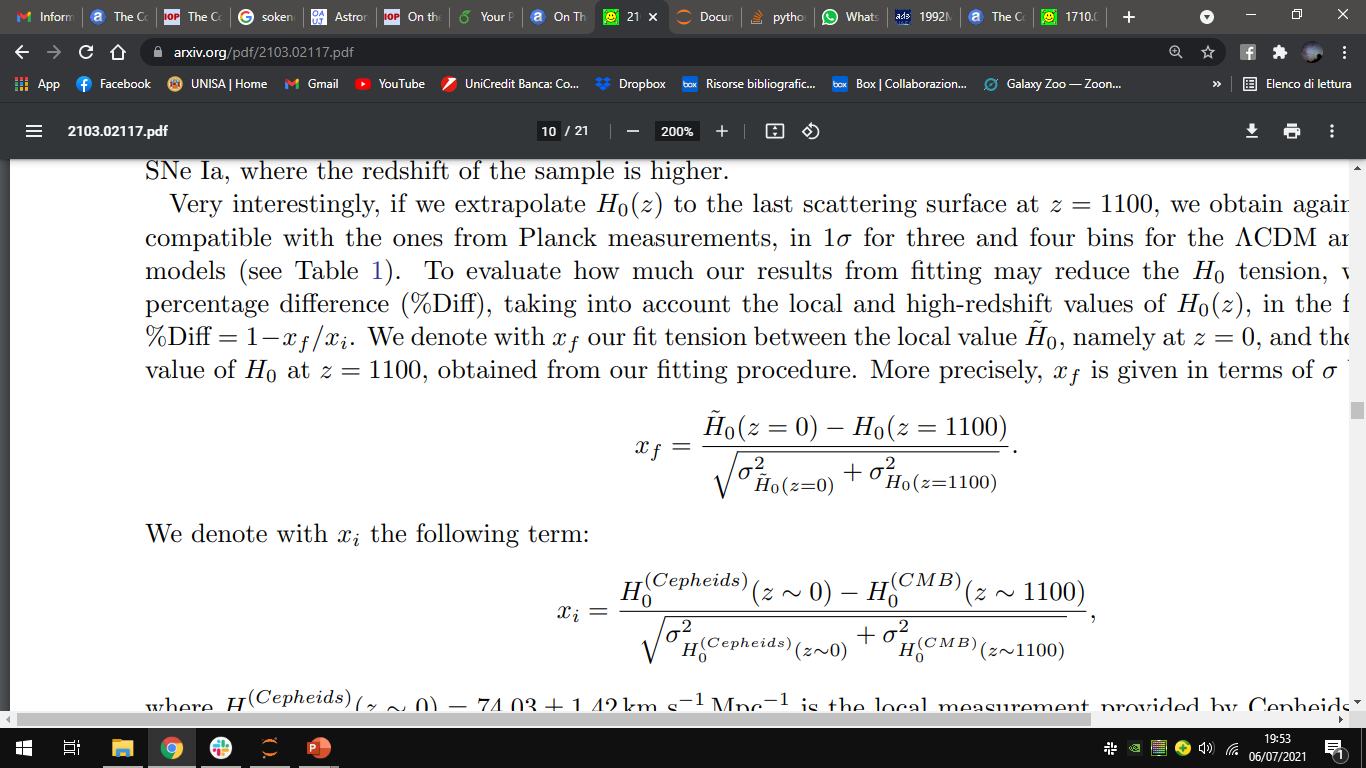 By accounting for this evolution, we have 1.88 sigma tension < 2 sigma
12
w0waCDM model results (3, 4 20, 40 bins)
Values compatible in 1 σ with the Planck CMB value
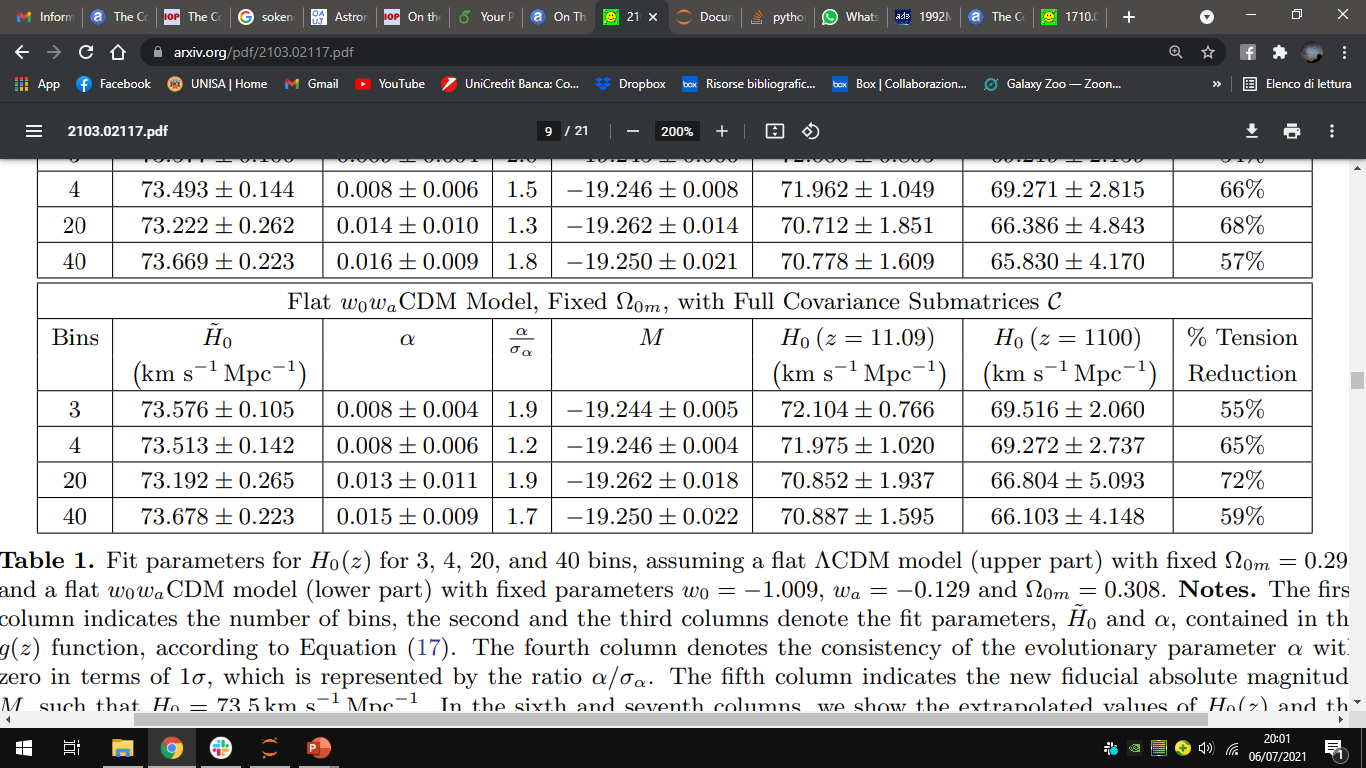 M. G. Dainotti, et al., 2021, ApJ, 912, 150
On the Hubble constant tension in the SNe Ia Pantheon sample
14
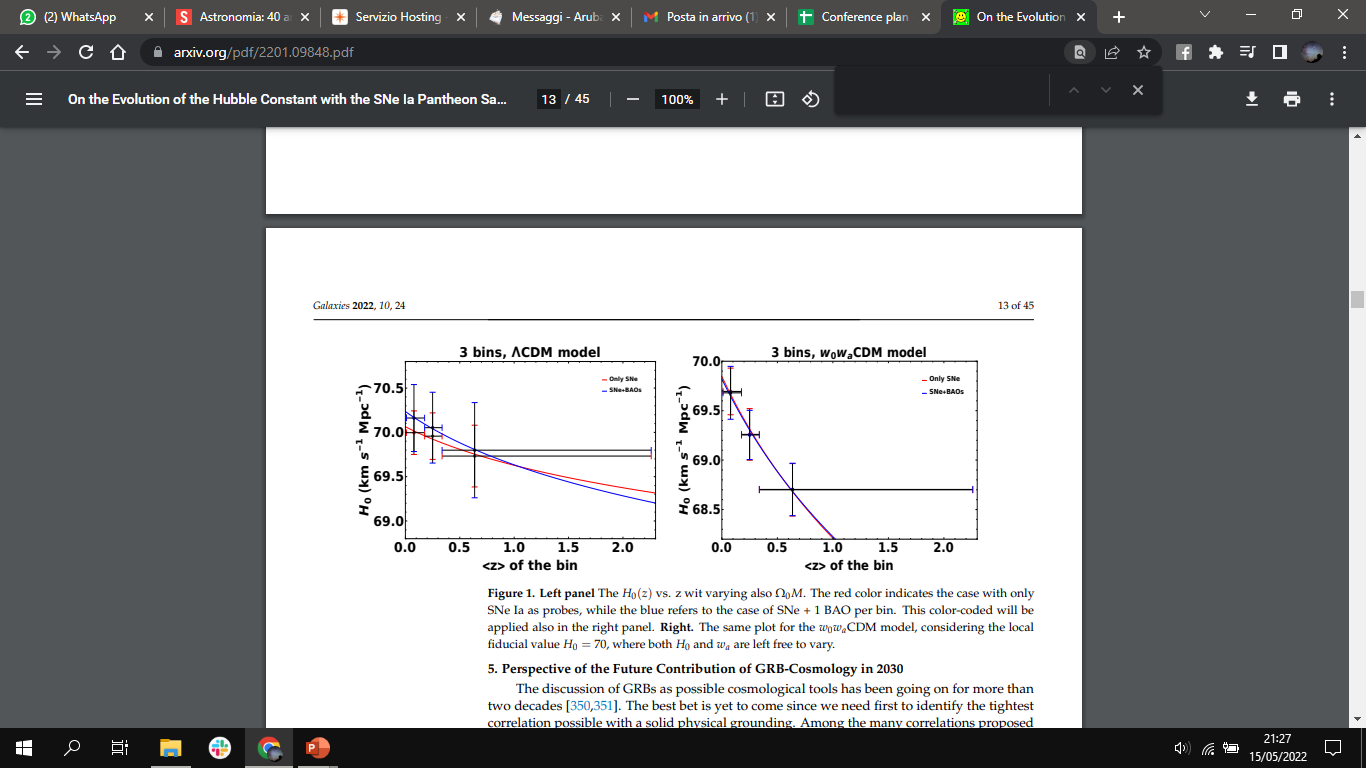 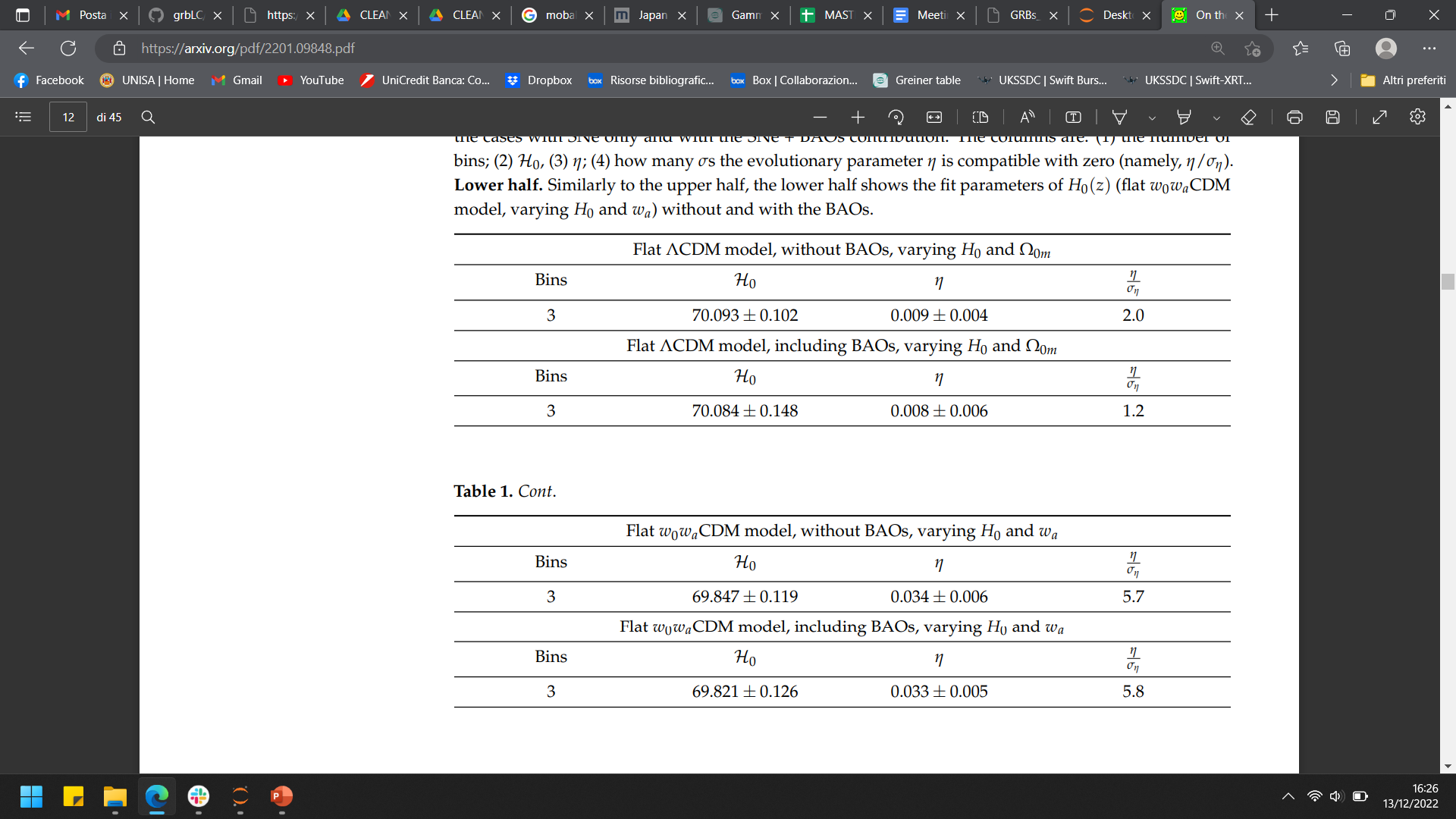 M.G. Dainotti, et al., 2022, Galaxies, 10, 1, 24
M.G. Dainotti, et al., 2022, Galaxies, 10, 1, 24
15
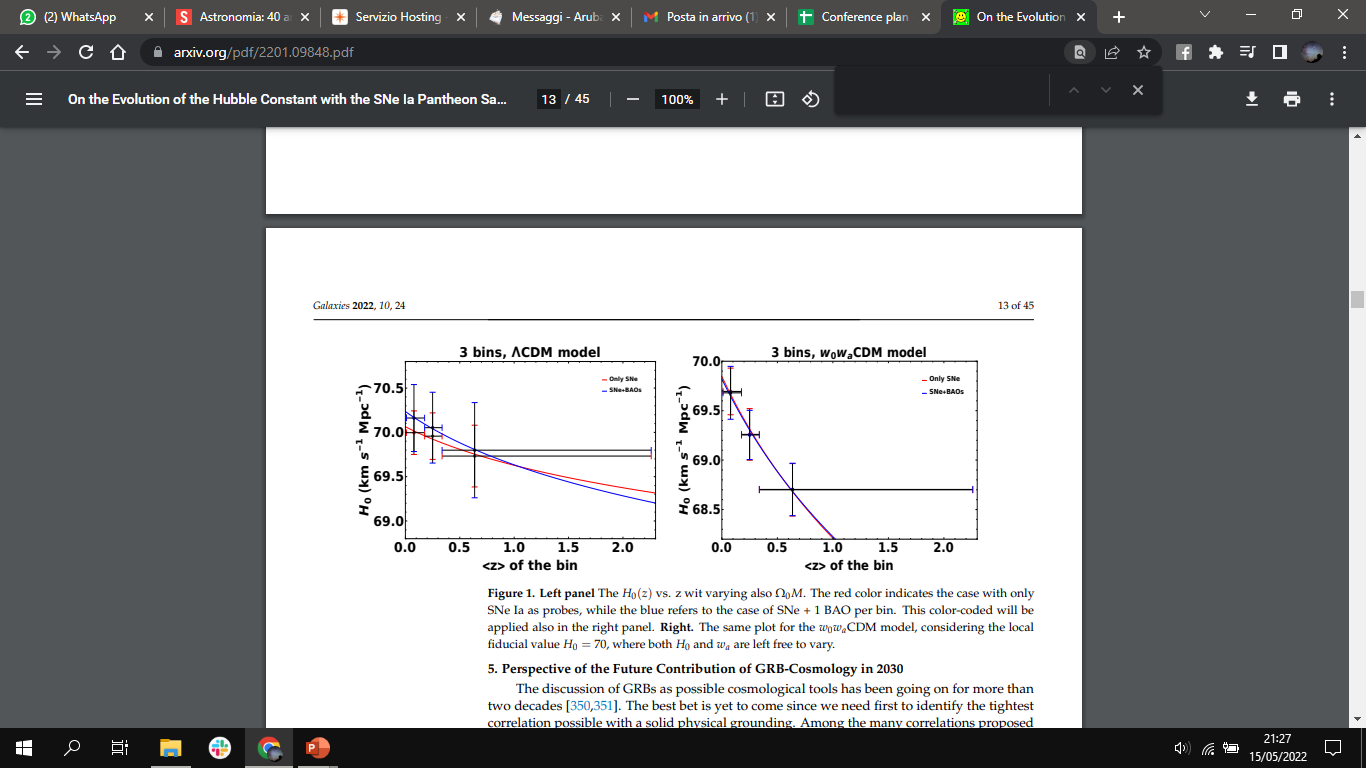 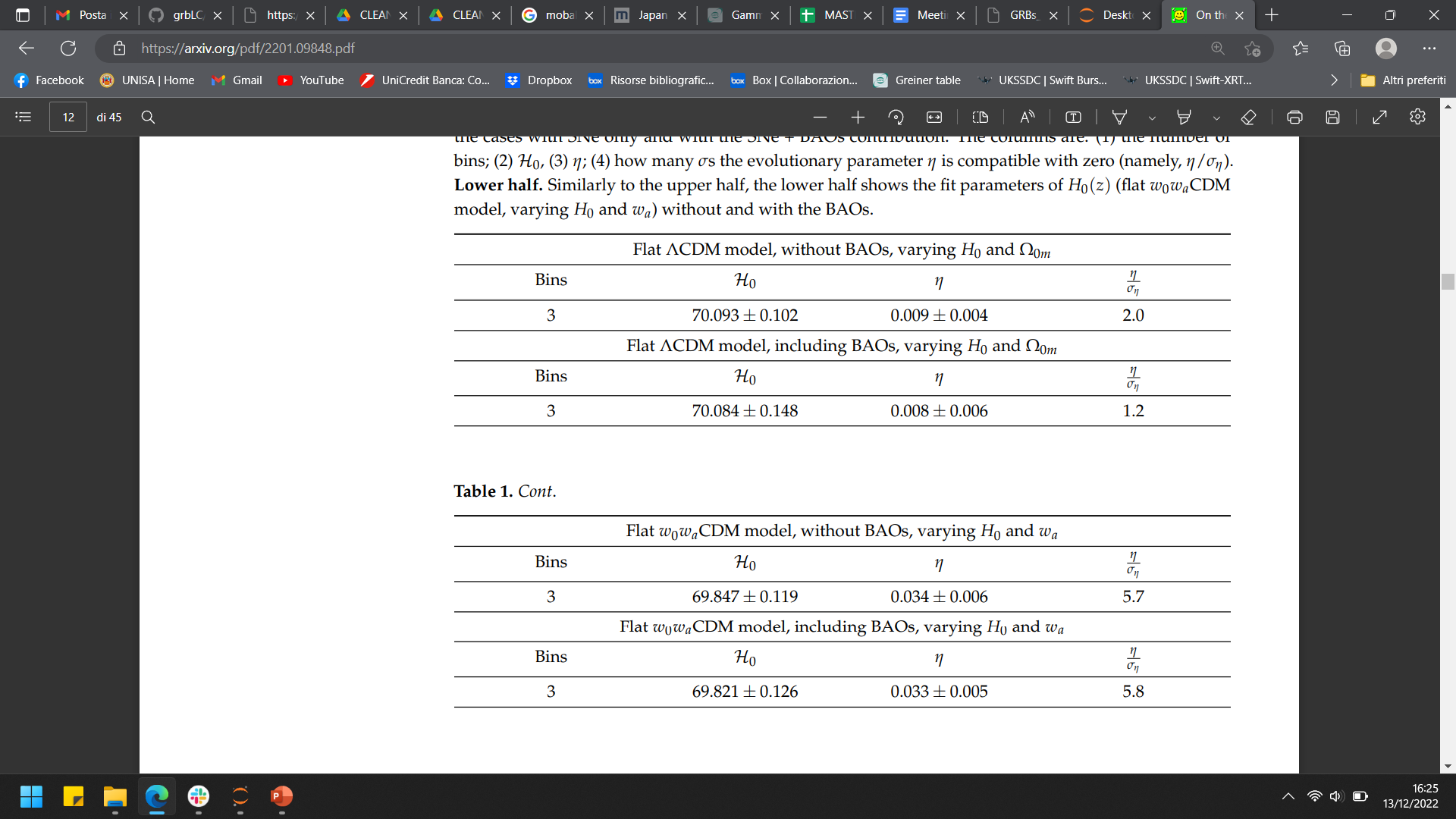 M.G. Dainotti, et al., 2022, Galaxies, 10, 1, 24
M.G. Dainotti, et al., 2022, Galaxies, 10, 1, 24
16
Results due to:
17
New Analysis with a combination of sample: The Master sample
Pantheon, PantheonPlus, JLA, and DES: 3789 SNe Ia.
Duplicate entries removed by assigning priority to catalogs in the following order: DES, PantheonPlus, ,Pantheon and JLA.
The order priority chosen for comparison with the DES sample
Two binning techniques: equi-populated, equi-spacing and moving window
Paper is now arxive: [2501.11772] A New Master Supernovae Ia sample and the investigation of the $H_0$ tension
Do you have a sample of SNe Ia that you have and you wish to add?
18
Results
NO
Skip
YES
YES
NO
Gold
Diamond
M. G. Dainotti, et al., 2021, ApJ, 912, 150
21
Results: Master Sample
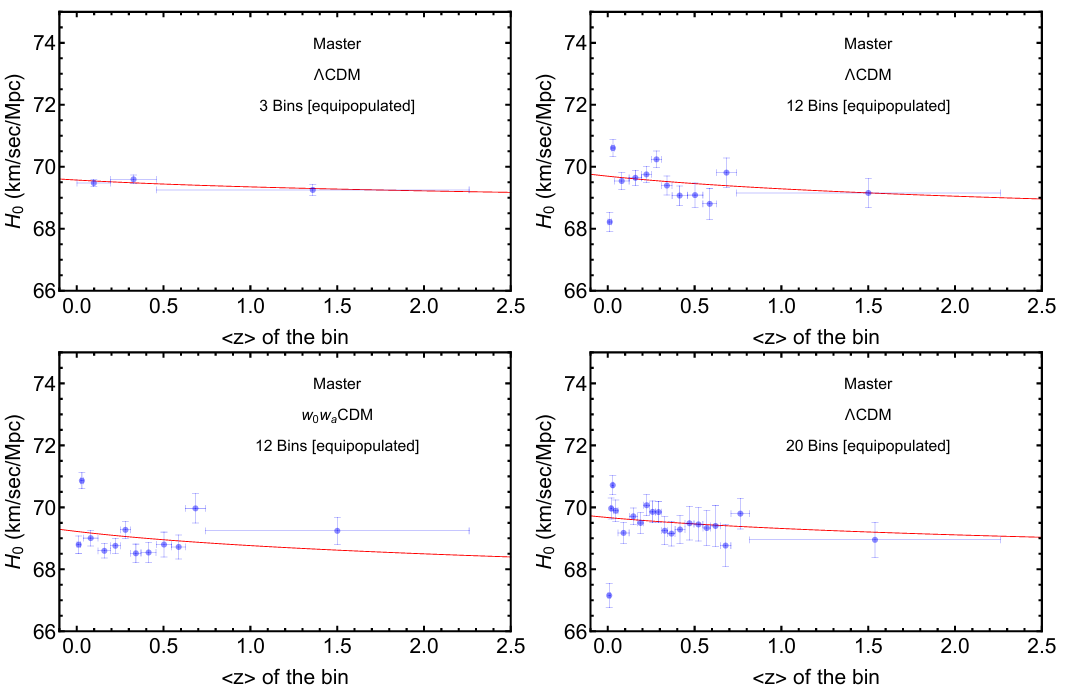 M. G. Dainotti, et al., 2021, ApJ, 912, 150
22
SNe Ia ANALYSIS: POSSIBLE ASTROPHYSICAL EFFECTS





EVOLUTIONARY EFFECTS ON THE OBSERVABLES LIKE COLOR, STRETCH AND MASS CORRECTION OR STATISTICAL FLUCTUATIONS OR EVEN HIDDEN BIASES ?

NICOLAS ET AL. 2021  STRETCH EVOLVES WITH REDSHIFT AND THIS MAY EXPLAIN OUR OBSERVED TREND.

NEW DATA confirms this trend
Wojtak et al. 2023, MNRAS, 525, 4  2 populations regarding the stretch and a clear trend of Hubble residuals increasing with the colour parameter.
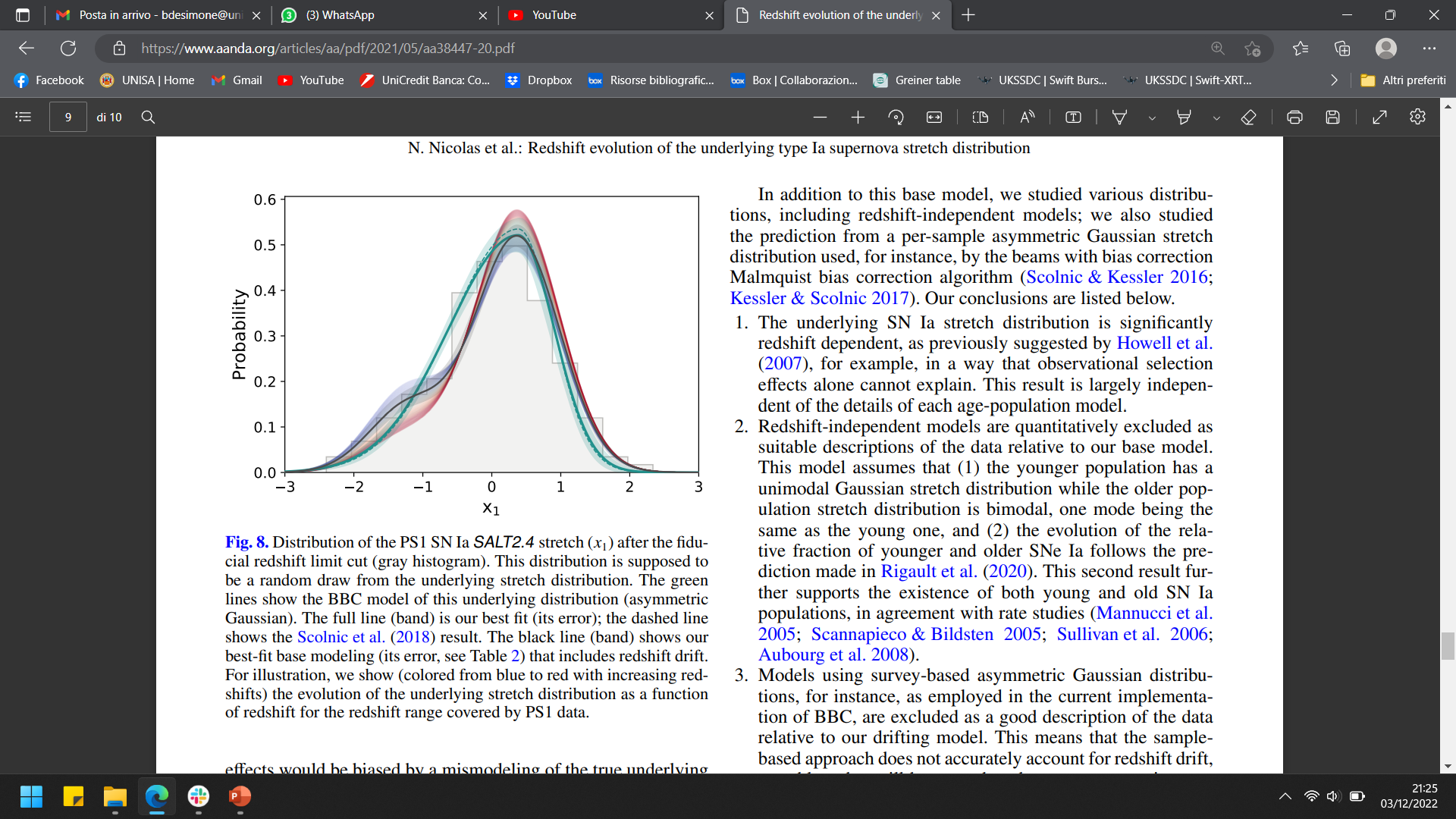 Asymmetric distribution
N. Nicolas, et al., 2021, A&A, 649, A74
SN Ia redshift distribution  a long (≳1 h−1 Gyr) mean delay time between the formation of a stellar population and the explosion of some of its members as SNe Ia (Avishay & Maoz 2004).
23
Are you ready to look at the tension from another perspective?
24
THE extension of the LX-Ta and LX-Lpeak correlations Given theIR intrinsic nature
Press release by NASA and press conference at the AAS June 2016:
https://swift.gsfc.nasa.gov/news/2016/grbs_std_candles.html
Mention in Scientific American, Stanford highlight of 2016, INAF Blogs, UNAM gaceta, and many online newspapers took the news.
M. G. Dainotti, S. Postnikov, X. Hernandez, M. Ostrowski, 2016, ApJL, 825L, 20
the 3D Lpeak-Lx-Ta correlation is intrinsic and it has a reduced scatter, σint of 24 %.
X-ray Flashes
Short
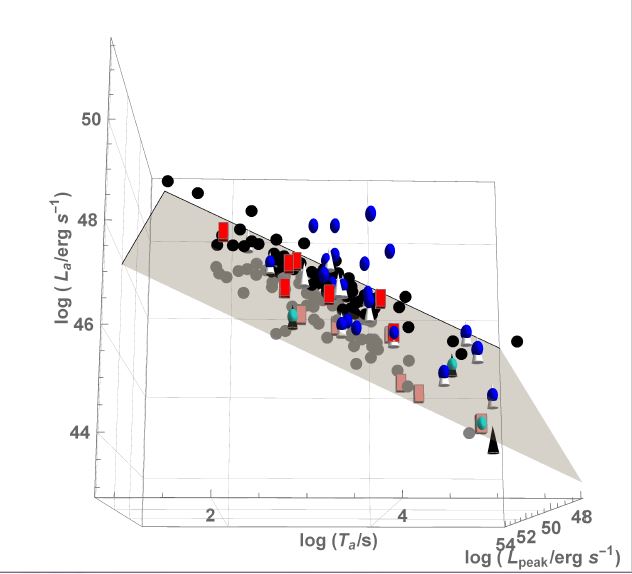 Long
GRB-SNe
18
Similarly to SNe Ia the GRB fundamental plane relation
Dainotti et al. 2020, ApJ, 904, issue 2, 97, 13
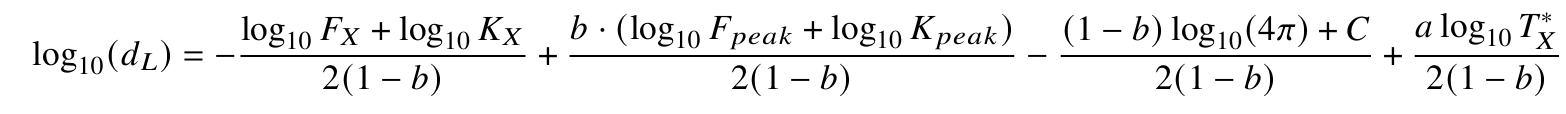 Kx, Kpeak= the k-correction for the plateau and peak prompt luminosity
Are you ready to look at the tension with high-z probes?
28
Combining GRBs + SNe Ia + BAO
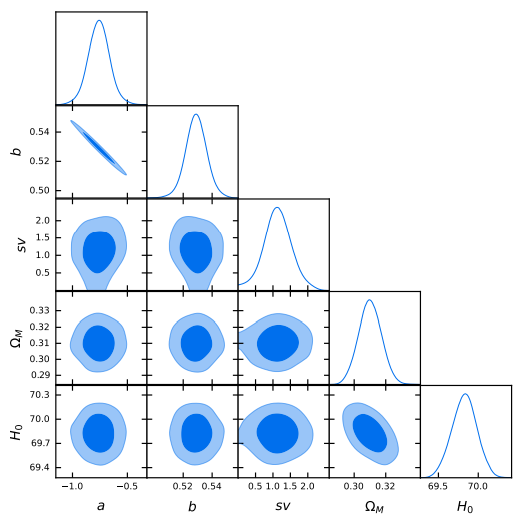 “The Gamma-ray Bursts fundamental plane correlation as a cosmological tool”,Dainotti M.G. et al. 2023, MNRAS, 518, 2.
compatibility with standard
cosmological model
Simultaneous fitting
But let’s take one step back
24
We strive to reach precision cosmology
BUT
What about the assumptions of the likelihood?

Common assumption: Gaussian likelihood of the SNe Ia, BAO, Quasars and GRBs.
Are all this valid?
25
NO! SNe Ia, BAO and QSOs do not fulfill. Only GRBsfulfil the Gaussianity assumptionsthe Gaussian likelihoods. Starting with SNe Ia
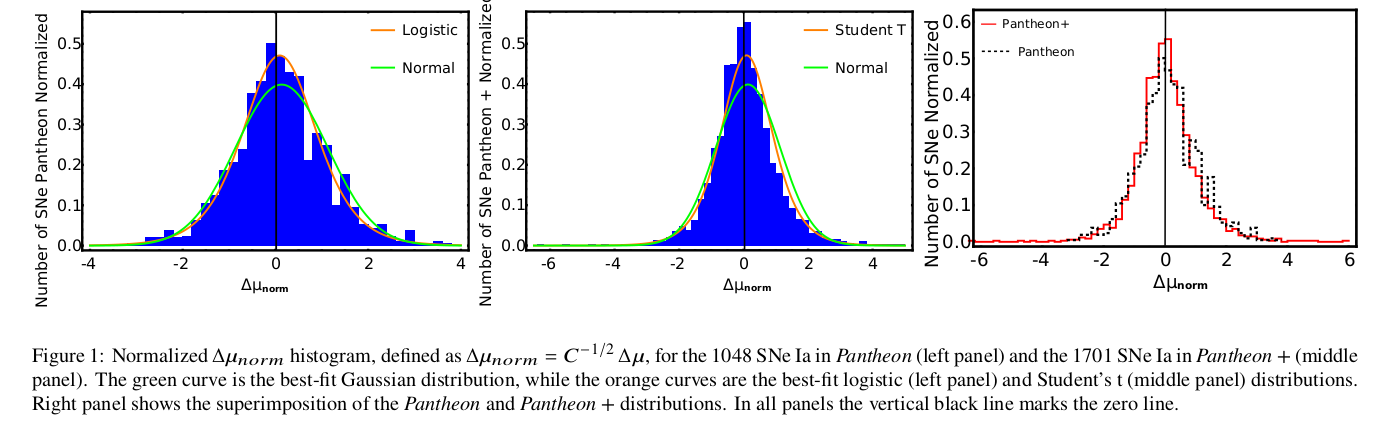 Dainotti, M.G., Bargiacchi, G., Bogdan M., Capozziello, S. and Nagataki S, ”Reduced uncertainties up to 43% on the Hubble constant and the matter density with the SNe Ia with a new statistical analysis”, JHEAP, 41, 30-41.
26
The two different Cosmological analysis
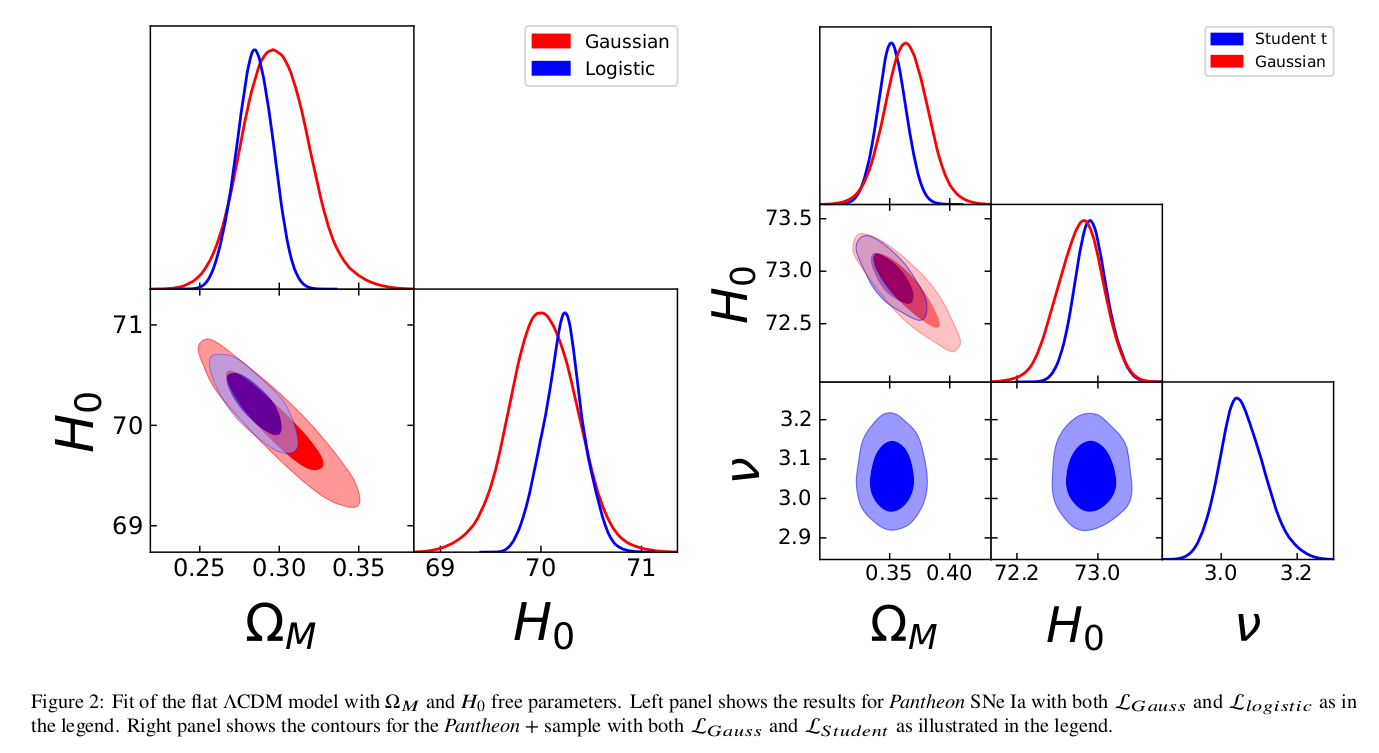 27
Results on Ω𝑀 and 𝐻0 within a flat ΛCDM model
Both Ω𝑀 and 𝐻0 are free parameters, 
The L𝑙𝑜𝑔𝑖𝑠𝑡𝑖𝑐 for the Pantheon 
 L𝑆𝑡𝑢𝑑𝑒𝑛𝑡 for the Pantheon +
significantly reduce the uncertainties on both parameters. 
L𝑙𝑜𝑔𝑖𝑠𝑡𝑖𝑐 on Ω𝑀 by 43% (from 0.021 to 0.012) and 41% (from 0.34 to 0.20) for H0, respectively, 
L𝑆𝑡𝑢𝑑𝑒𝑛𝑡 by 42% (from 0.019 to 0.011) for Ω𝑀 and 33% (from 0.24 to 0.16) for H0.
30
New statistics: Non-Gaussianity likelihoods for SNe Ia and QSOs -> reduced uncertainties
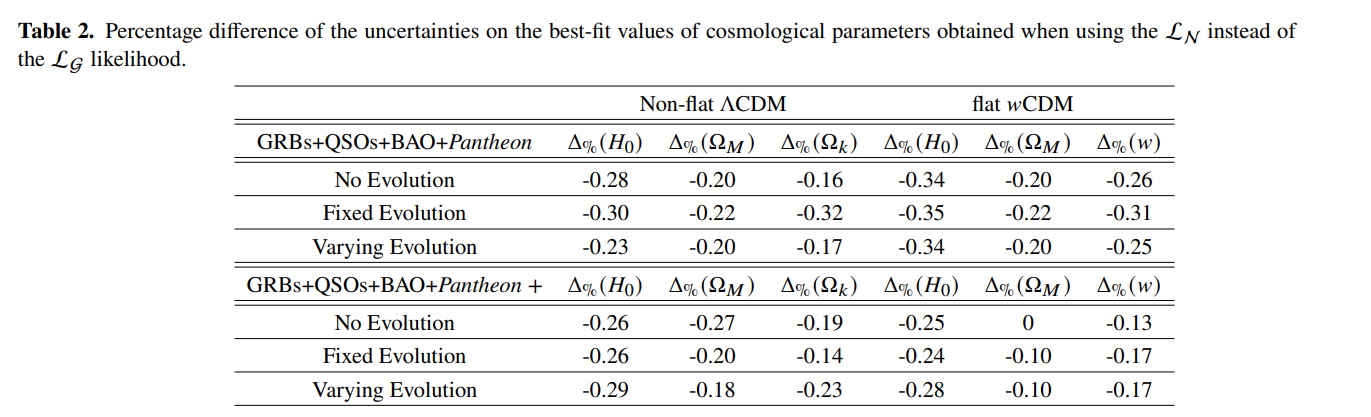 In All configurations we have reduction of the scatter on all parameters
Dainotti et al. 2023 2303.06974.pdf (arxiv.org)
Bargiacchi, Dainotti,..Nagataki.. et al. 2023, MNRAS, 521, 3909
Dainotti et al. 2023, .. B. Zhang, N. Fraija, ApJS, 2023arXiv230510030D, 951, 63, press release from NAOJ
Lenart et al. 2023,
H0 central values are higher when probes are combined together  73!
25
How many GRBs with optical plateaus are needed to achieve the SNe Ia precision?
When?
How?
67
With Machine learning (ML), errors on the parameters halved (n=2), and Lightcurve reconstruction (LCR)
Conley et al. 2011 precision σΩM =0.10
Now
Betoule et al. 2014 precision σΩM =0.042
2026
134
Scolnic et al. 2018 precision σΩM =0.022
390
2042
M. G. Dainotti, Nielson, V.; Sarracino, G.; Rinaldi, E.;  Nagataki, S.;  Capozziello, S.; Gnedin, O. Y.; Bargiacchi, G.
2022, MNRAS, 514, 2, 1828-1856
36
What else do we need for GRB cosmology?
Increase the sample size, having a cosmology independent approach via low-z probes
New or tighter Reliable correlations
Physical interpretation, connection with theory
In the quest for the standard set
How?
With machine learning
37
For redshift inference, regression:
1) Dainotti, Narendra, al. 2021, ApJ,920, 2, 118.
2) Narendra, Gibson, Dainotti, et al. 2022, ApJS, 259, 2, 55.
3) Gibson, Narendra, Dainotti, et al. 2022, Frontiers, 9, 836215
4) Dainotti, ApJS, 267, 2, id 42, Lightcurve Reconstruction, 
5) Dainotti et al. 2024, Inferring the Redshift of More than 150 GRBs with a Machine-learning Ensemble Model, ApJS, 271, 1, id.22, 15.
6) Dainotti, Narendra et al. 2024, ApJL, 967L,30D, press from UNLV and Facebook post from Swift, Cosmic Leap: NASA Swift Satellite and AI Unravel the Distance of the Farthest Gamma-Ray Bursts | University of Nevada, Las Vegas (unlv.edu); (20+) Facebook
7) Dainotti, et al. 2022, MNRAS, 514, 2, 1828-1856 (forecasts for GRB cosmology) (details will be given at CosmoVerse in Instanbul!)
32
What else can we do?
35
Besides the simultaneous fitting, we use the CCH as calibrators for the fundamental plane correlations
Favale, Dainotti, Gomez, Migliaccio , JHEAP
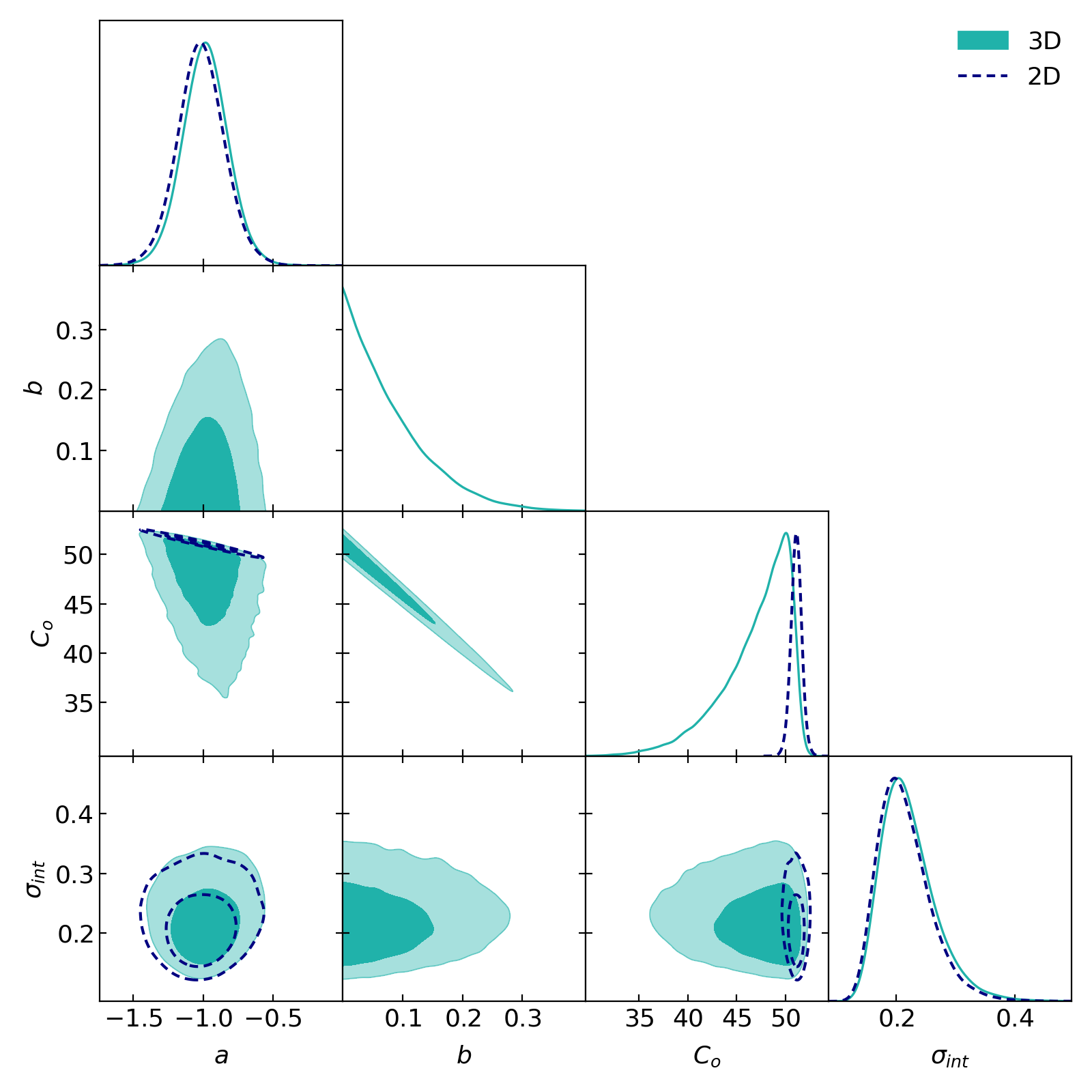 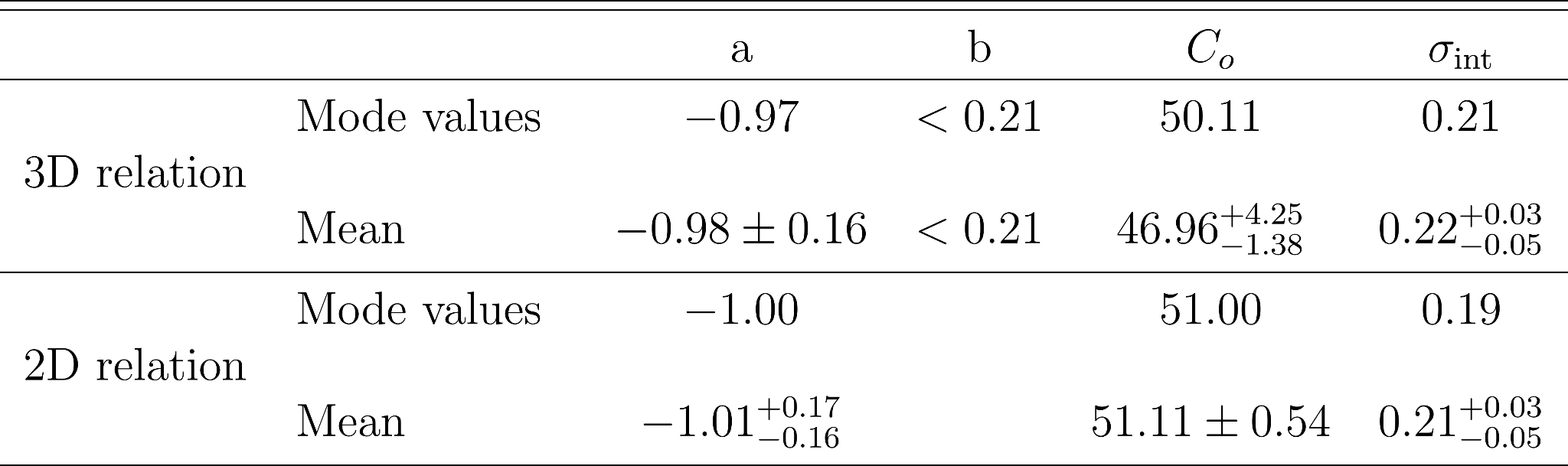 With evolutionary effects we have
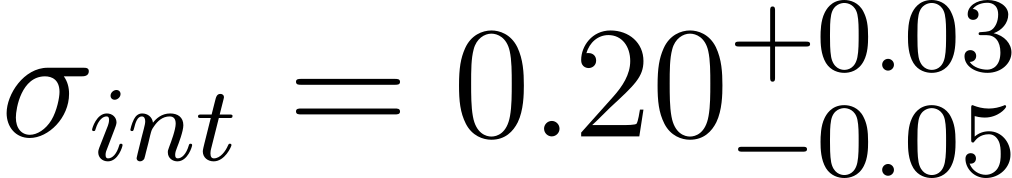 This is comparable with the fundamental plane relation  
σ=0.18 +/0.09
Currently the Epeak-Eiso correlation has a scatter of 0.20 (Amati et al. 2022), but depending on the sample size reaches 0.55 (Liu et al. 2022, Liang et al. 2022, Li et al. 2023)
Thus, we have consistently reached the smallest scatter for the GRB relations  in the literature with this sample
38
How many GRBs with optical plateaus are needed to achieve the SNe Ia precision?
When?
How?
67
With Machine learning (ML), errors on the parameters halved (n=2), and Lightcurve reconstruction (LCR)
Conley et al. 2011 precision σΩM =0.10
2022
Betoule et al. 2014 precision σΩM =0.042
2026
134
Scolnic et al. 2018 precision σΩM =0.022
390
2042
Forecast including Swift, SVOM and Theseus (Einstein Probe data yet to be added)
So, we should not wait 18 years!
M. G. Dainotti, et al. 2022, MNRAS, 514, 2, 1828-1856
46
The story of GRB cosmology does not end here, it is just the beginning…
Analyzing the impact of the BAO from DESI Collaboration
Leveraging the constraints from the SH0ES SNe Ia (Riess et al. 2022)
For the GRB sample increase we built the largest optical catalog to date (Dainotti et al., MNRAS, 533, 4023, 53 coauthors)
Improve the GRB redshift prediction and LC reconstruction with Machine learning to reduce the number of years (ask me if you need data from reconstructed lightcurves)
We continue the theoretical discussion: a given subset of GRBs fulfilling the magnetars or BH can be standardizable candle (Lenart et al. 2025, JHEAP, 4700384L and interview in National Geographic Polska).
39
What are the next step?
And the party still continues…
Use data from Einstein Probe
Extend the distance ladder with CCH which entails a model independent approach at high-z possibly with the use of GRBs for which the redshift is inferred
Continue Combine GRBs with other probes which are treated similarly as GRBs and look for a standard set of QSOs to tighten the existing relations
We already did in..
“Quasars: Standard Candles up to z= 7.5 with the Precision of Supernovae Ia” by Dainotti et al. ApJ, 950(1), id.45, 8 pp. (2023), ArXiv:2305.19668
The scavenger hunt for Quasar samples to be used as cosmological tools 
Dainotti, M.G., et al. Galaxies, 12, (1), id.4 (2024), ArXiv:2401.11998
“A new binning method to choose a standard set of Quasars”,  
     Dainotti, et al. Physics of the Dark Universe,  Vol. 44, 101428, doi.org/10.1016/j.dark.2024.101428,https://arxiv.org/abs/2401.12847.  
Some tension in ΩM also in QSOs? Yes…
Thank you very much for your attention